Workflow, JIRA & task management office
March19th, 2024
PRESENTED BY Xavier roy
2024-03-18
Agenda
2024-03-18
PRESENTATION TITLE/FOOTER
3
Today status
The path to serenity
TMO
Ok, But… What in real life
Today status
We are a service provider with an hollistic approach
Engineering excellence
(Usable, reliable and sustainable solution)
We know what is important 
and urgent for the good of ESS
2024-03-18
PRESENTATION TITLE/FOOTER
4
Today status
Today status
The path to serenity
TMO
Ok, But… What in real life
How to get the request
Create engineering support ticket in JIRA (collaboration tool
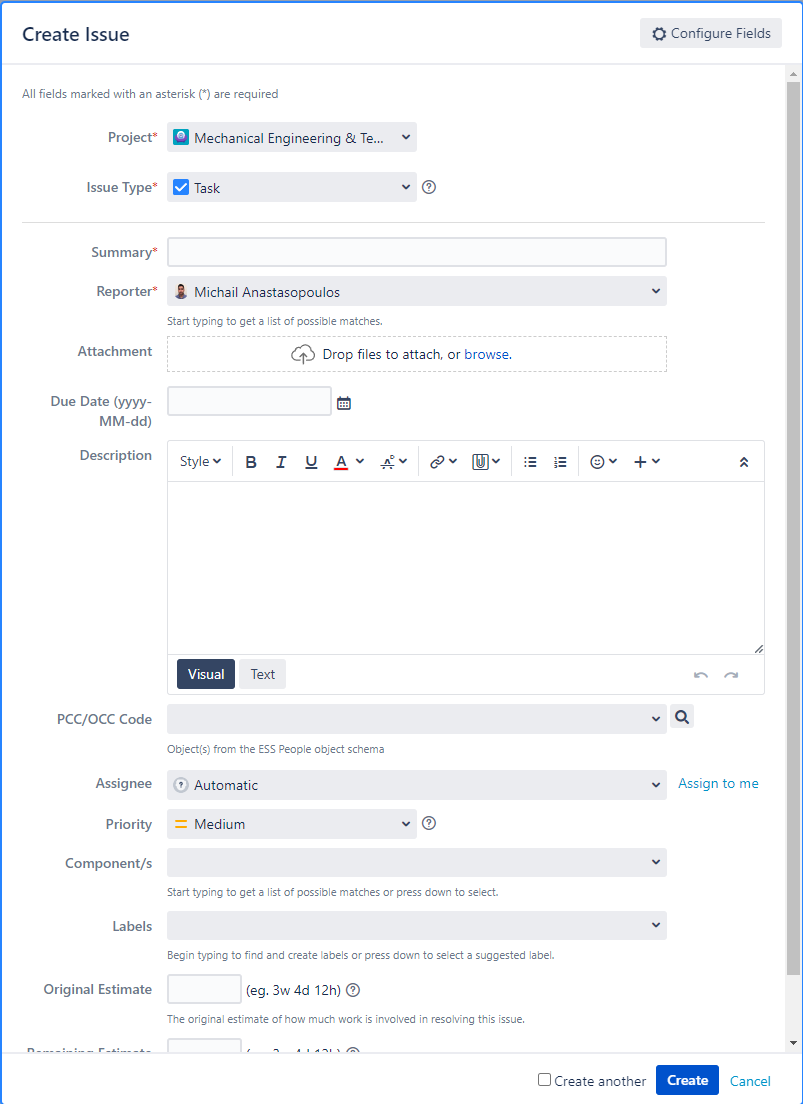 Per ticket procedure
MET team leader receives and evaluates the request from JIRA
Complexity, 
Expectations 
Availability of the resource

Task is assigned appropriately
2024-03-18
PRESENTATION TITLE/FOOTER
5
Today status
The path to serenity
TMO
Ok, But… What in real life
Today status
Workflow =>  Engineering data book
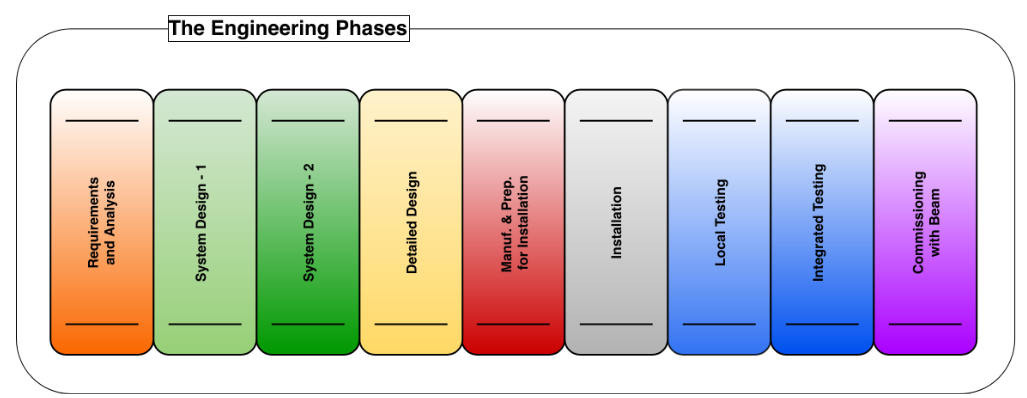 Mr Plus zone
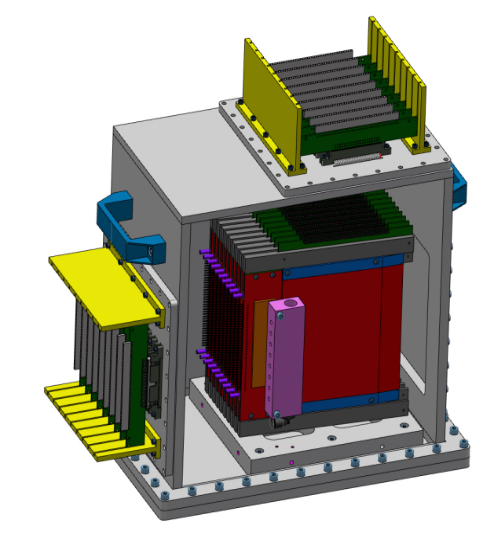 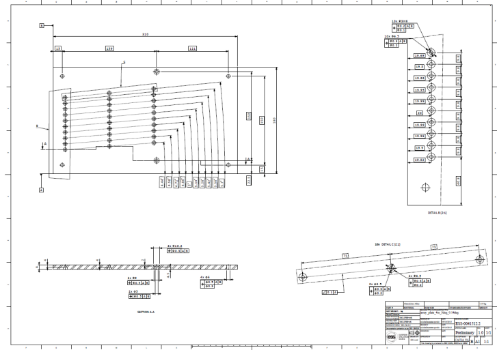 Detail design and associated procurement/manufacturing department documentation
First design and/or concept are being developed
Concept
2024-03-18
PRESENTATION TITLE/FOOTER
6
Today status
Today status
The path to serenity
TMO
Ok, But… What in real life
Complexity 1/2
SRF
FM
Automation
Electrician
Functionnal leaders
Quality
ESS
Piping
And many more bubles
2024-03-18
PRESENTATION TITLE/FOOTER
7
Today status
The path to serenity
TMO
Ok, But… What in real life
Today status
Complexity 2/2 (circularity of the information)
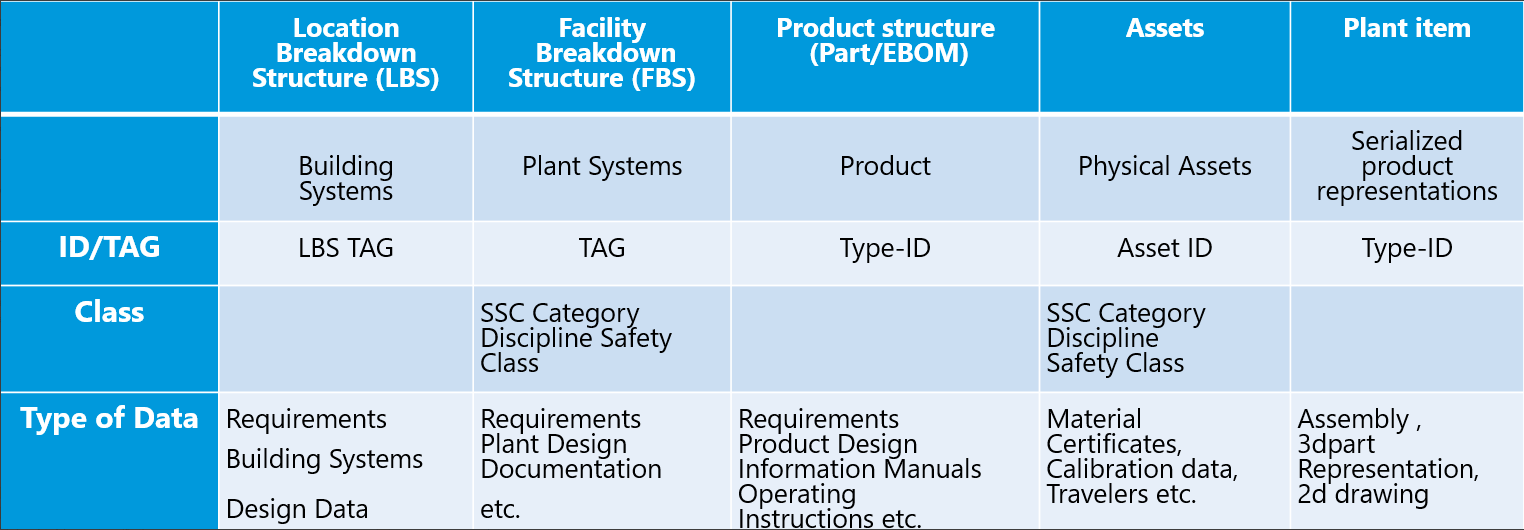 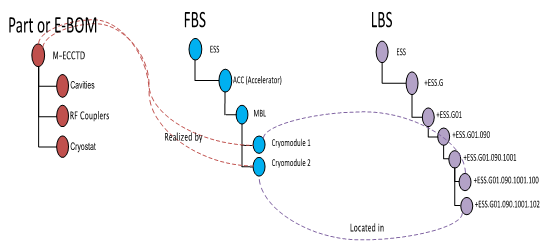 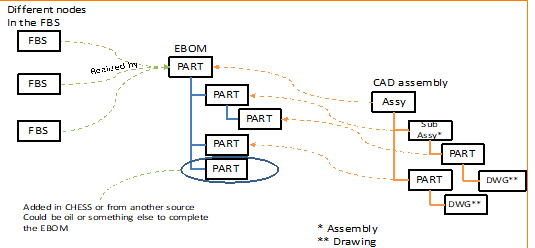 2024-03-18
PRESENTATION TITLE/FOOTER
8
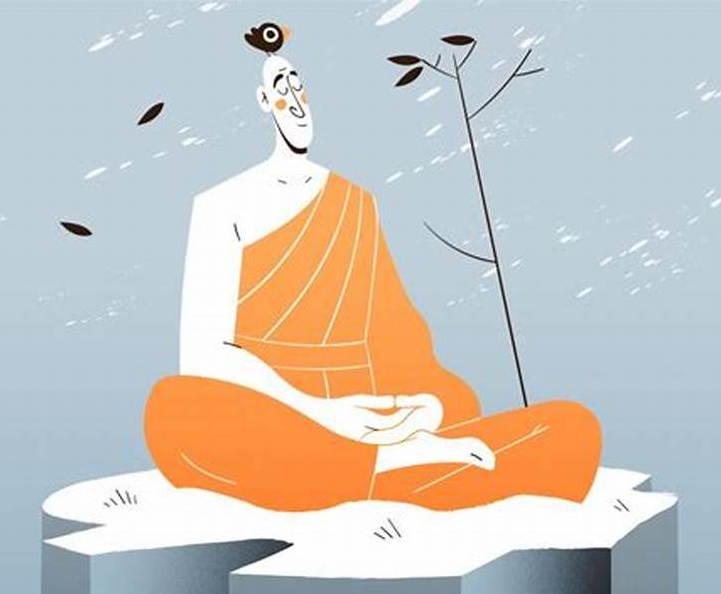 Today status
The path to serenity
TMO
Ok, But… What in real life
The path to serenity
Quality
ESS state of art
2024-03-18
PRESENTATION TITLE/FOOTER
9
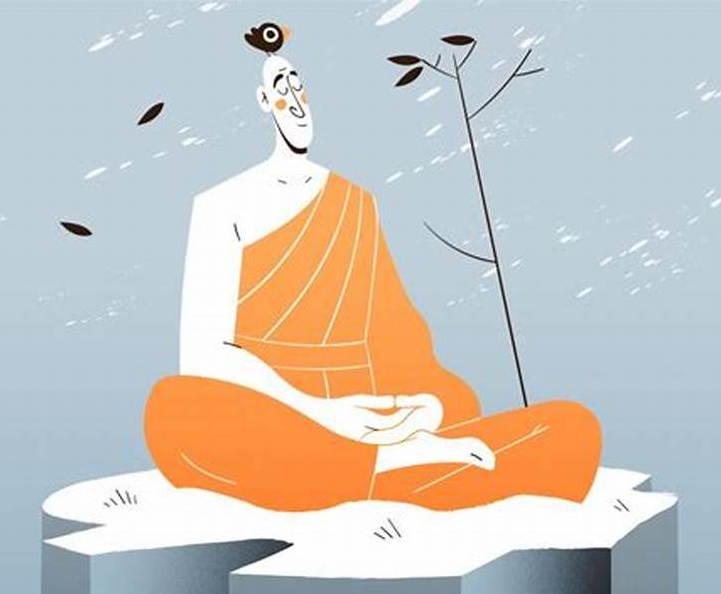 The path to serenity
Today status
The path to serenity
TMO
Ok, But… What in real life
2024-03-18
PRESENTATION TITLE/FOOTER
10
The path to serenity
Today status
The path to serenity
TMO
Ok, But… What in real life
TMO – Task Management Office
To handle a large amount of order, industry use PMO
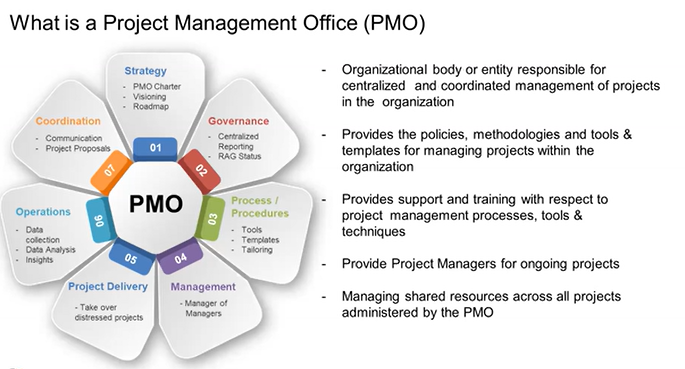 2024-03-18
PRESENTATION TITLE/FOOTER
11
TMO
Today status
The path to serenity
TMO
Ok, But… What in real life
Key Feature
Priority vision
Clear roadmap,
 
Mentoring

Harmonisation of the culture and practice

Accelerated tool kit
Clear view of priority
Transformation Framework
Focus on starting good
Template available quick
Change request management
Governance
Metrics
Continuous improvment
Risk moderation
1
Objectives
6
2
Process
Report
TMO
Culture
People
5
3
Collaboration
Community of practice - Mentoring
Application Lifecycle Management (JIRA)
Resource management
Change request management
Team
Technical
Cross functionnal
Commitment to engagement
Self management
4
Engineering excellence
Tools mastering
Engineering practice
2024-03-18
PRESENTATION TITLE/FOOTER
12
Today status
The path to serenity
TMO
Ok, But… What in real life
TMO
Role
Dispatch meeting once a week – Ressource management
Mentoring (FBS-LBS
Reporting of the activity
Make sure the priority are followed
Make sure the process is followed (not by the book but by the necessity)
Central point for communicate to the external service
Change request management
Manage urgencies
2024-03-18
PRESENTATION TITLE/FOOTER
13
Today status
The path to serenity
TMO
Ok, But… What in real life
TMO
Benefits
Having a clear view of the load
Improve customer vision and communication
Have a proper scope (less scope screep)
Quality involve at the right moment
2024-03-18
PRESENTATION TITLE/FOOTER
14
Today status
The path to serenity
TMO
Ok, But… What in real life
Main missions to come
Ok, But… What in real life
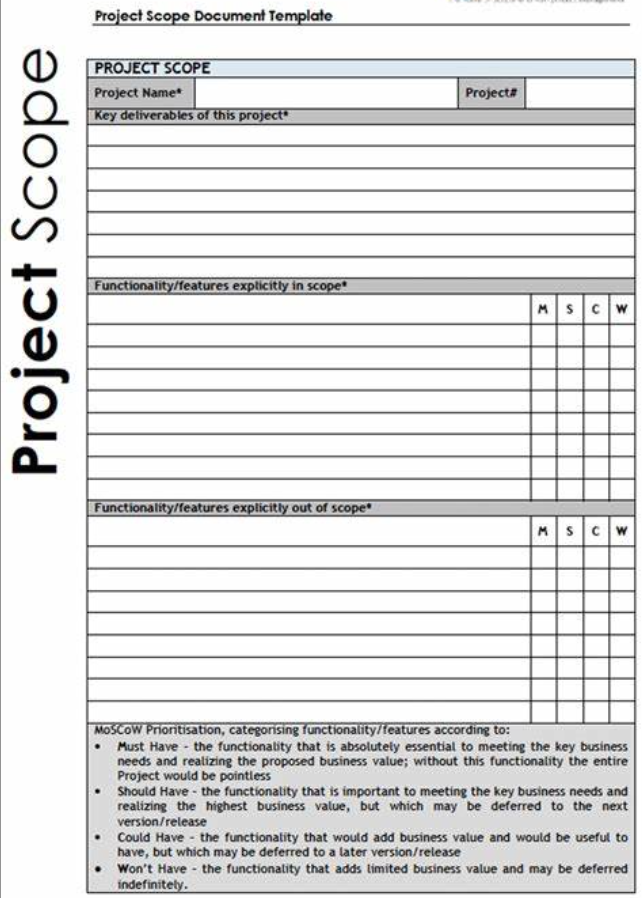 Deal with the request
Somewhere in ESS
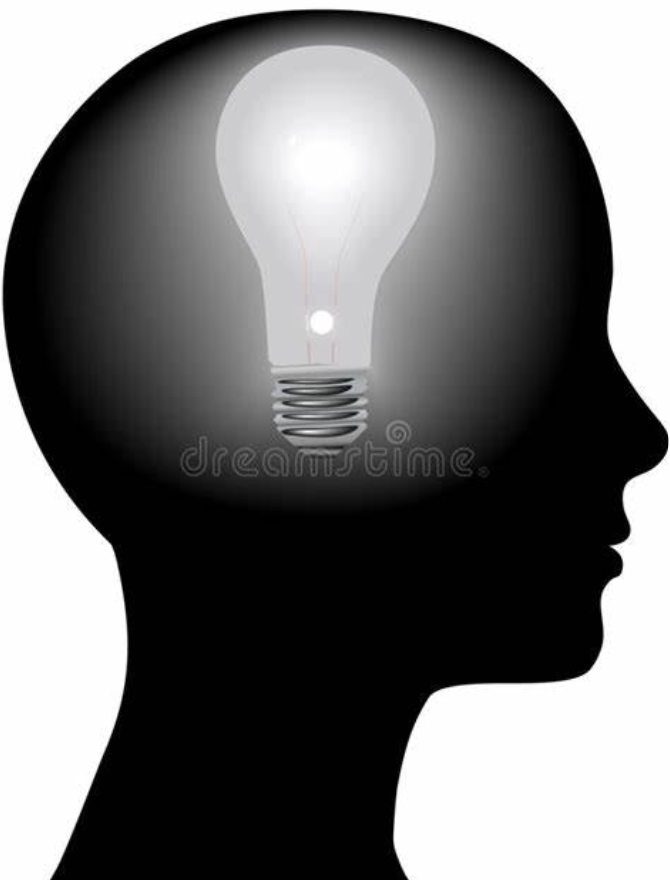 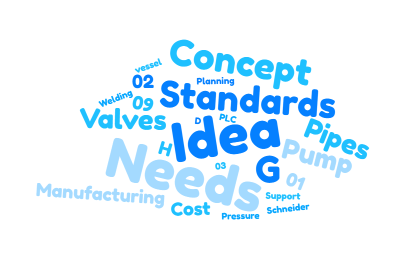 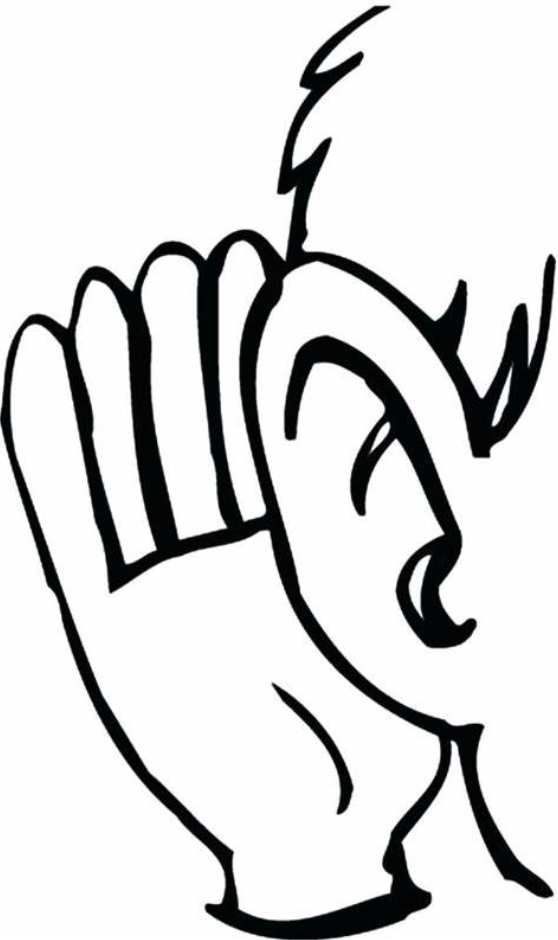 2024-03-18
PRESENTATION TITLE/FOOTER
15
Today status
The path to serenity
TMO
Ok, But… What in real life
Ok, But… What in real life
The process
2024-03-18
PRESENTATION TITLE/FOOTER
16
Today status
The path to serenity
TMO
Ok, But… What in real life
Ok, But… What in real life
All in one meeting
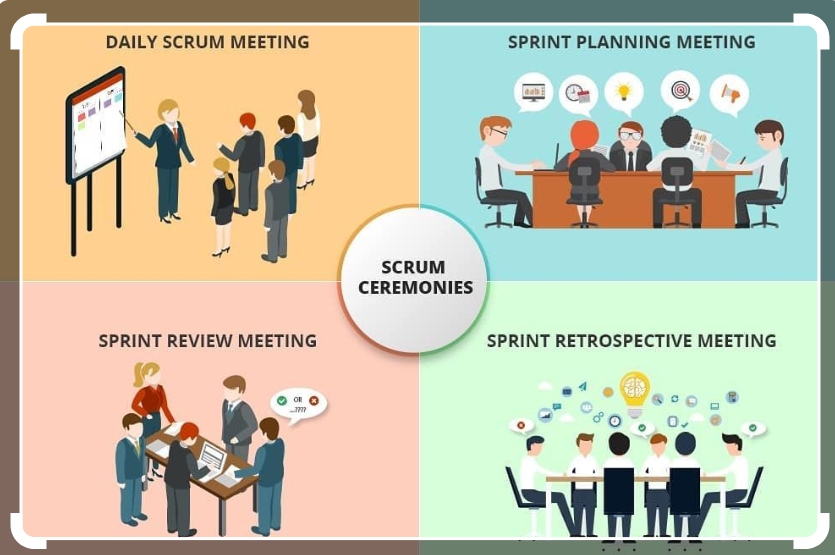 2024-03-18
PRESENTATION TITLE/FOOTER
17
Finish presentation